Разные дома
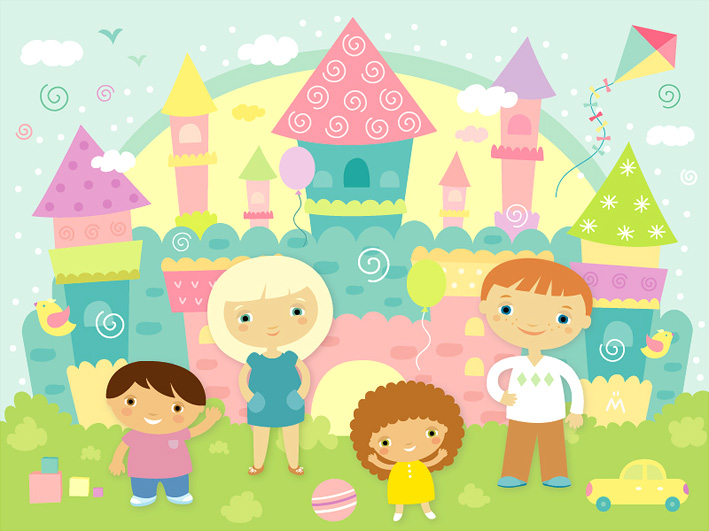 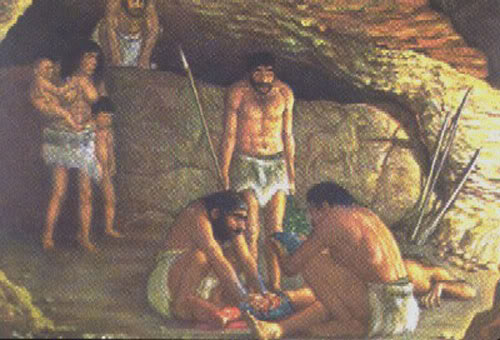 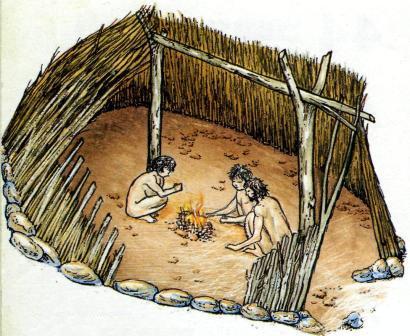 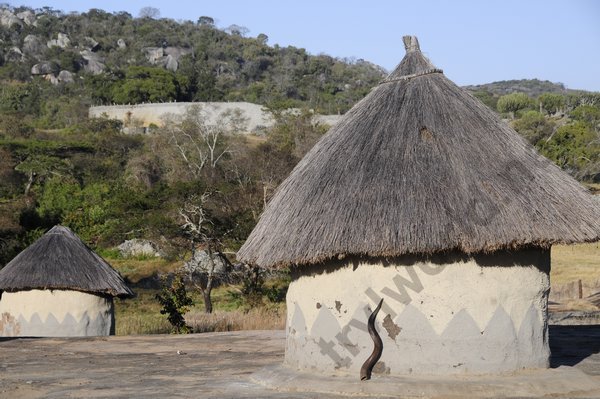 Каменные дома в Африке
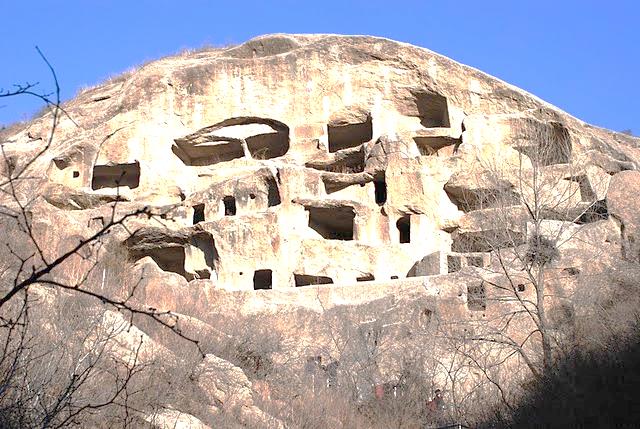 Дома – пещеры В Турции
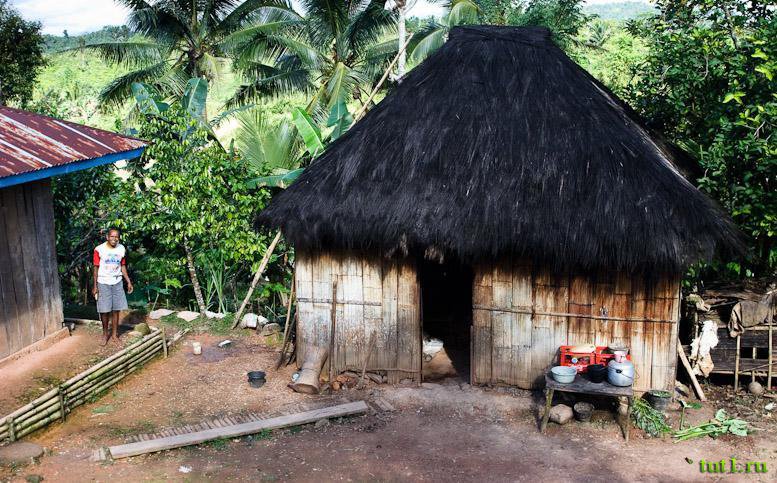 Хижина из тростника и бамбука в Таиланде
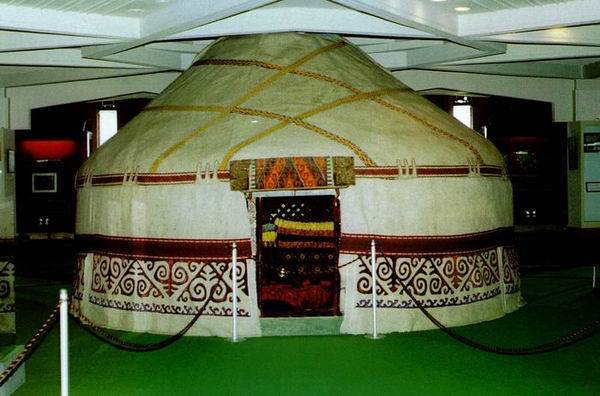 Юрта
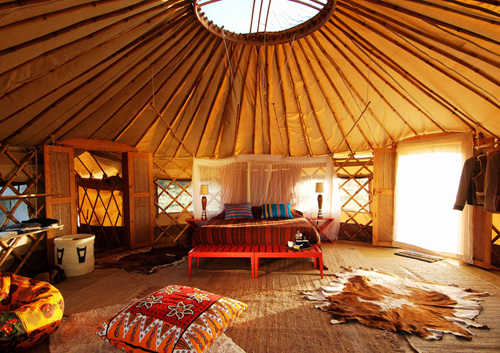 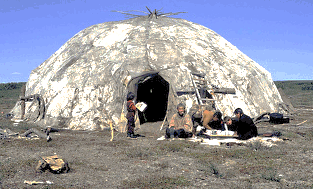 Яранга
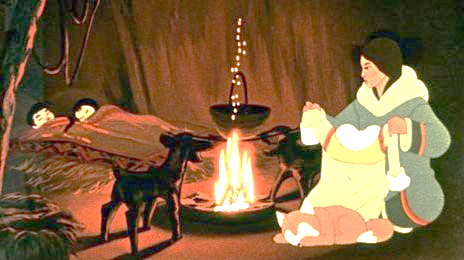 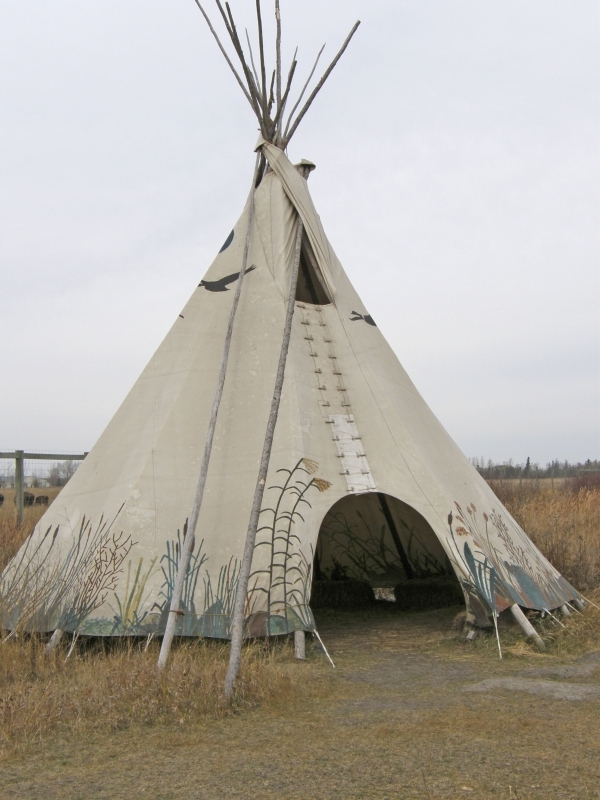 Вигвам
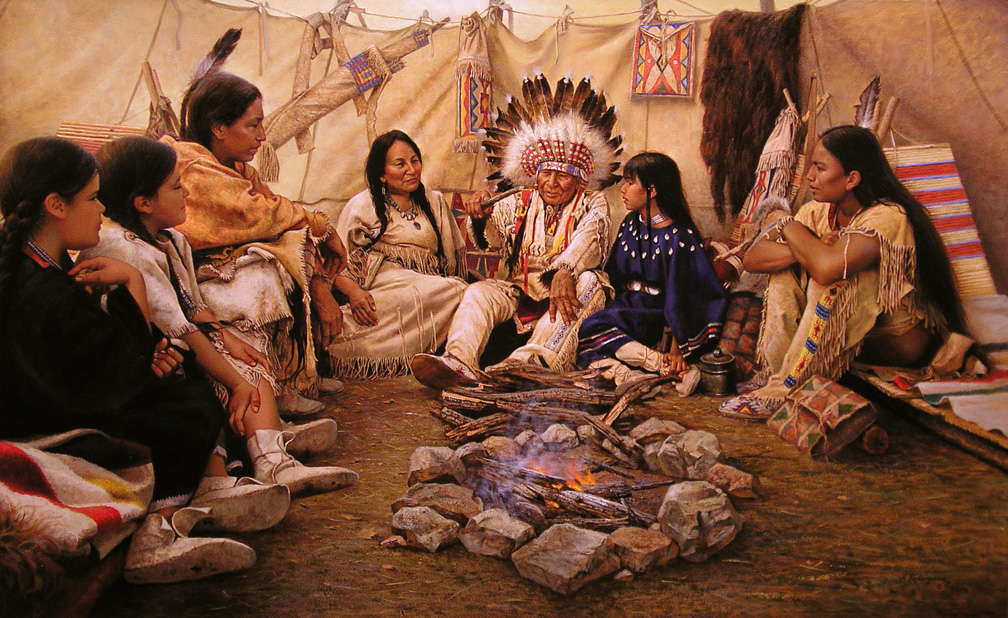 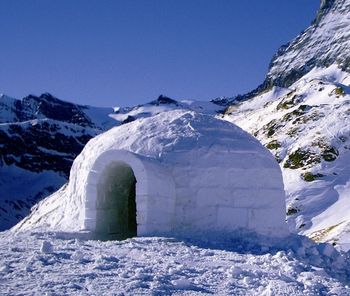 Иглу
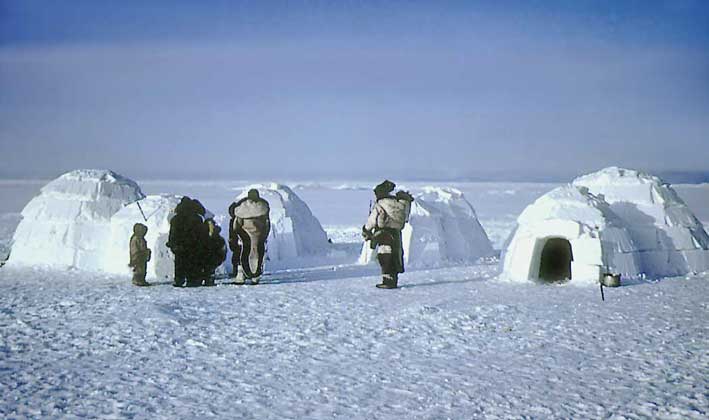